Demand and Supply
This lecture flows well with Managerial Economics, Mark Hirschey, 12th edition, chapter 3.
Chapter 3OVERVIEW
Basis for Demand
 Market Demand Function
 Demand Curve
 Basis For Supply
 Market Supply Function
 Supply Curve
 Market Equilibrium
Basis for Demand
Direct Demand
Demand is the quantity customers are willing to buy under current market conditions.
Direct demand is demand for consumption.
Derived Demand
Derived demand is input demand.
Firms demand inputs that can be profitably employed.
Demand Curve
Six variables that influence Qd
Price of good or service (P)
Non-Price Determinants
Incomes of consumers (M)
Prices of related goods & services (PR)
Taste patterns of consumers (T )
Expected future price of product (Pe)
Number of consumers in market (N)
Generalized demand function
Qd = f(P, M, PR, T, Pe, N)
Generalized Demand Function
T
b, c, d, e, f, & g are slope parameters
Measures the effect on Qd of changing one of the variables while holding the others constant
Sign of parameter shows how variable is related to Qd
Positive sign indicates direct relationship
Negative sign indicates inverse relationship
e = Qd/     is positive
Generalized Demand Function
P
b = Qd/P  is negative
Inverse
c = Qd/M  is positive
Direct for normal goods
M
c = Qd/M  is negative
Inverse for inferior goods
d = Qd/PR  is positive
Direct for substitutes
PR
d = Qd/PR  is negative
Inverse for complements
T
Direct
Pe
f = Qd/Pe  is positive
Direct
N
g = Qd/N  is positive
Direct
Demand Function
Demand function, or demand, shows relation between P & Qd when all other variables are held constant
   Qd = f(P)
Law of Demand
Qd increases when P falls and
Qd decreases when P rises, all else constant
Qd/P or “b” must be negative
Graphing Demand Curves
Traditionally price (P) is plotted on the vertical axis & quantity demanded (Qd) is plotted on the horizontal axis
The equation plotted is the inverse demand function
P = f(Qd)
Graphing Demand Curves
A point on a demand curve shows either:
Maximum amount of a good that will be purchased for a given price
Maximum price consumers will pay for a specific amount of the good
Graphing Demand Curves
Change in quantity demanded
Occurs when price changes
Movement along demand curve
Change in demand
Occurs when one of the other variables, or determinants of demand, changes
Demand curve shifts rightward or leftward
Beef Example
Demand for Beef
Price of Beef
Price of Chicken
Price of Pork
Price of Vegetables
Income (Budget)
Taste for Beef
Expectations about Beef
Size of Market
Beef Example
Qd = a + b1Pb + b2Pc + b3Pp + b4Pv + b5M + b6Eb + b7Tb
Qd = the quantity demand for beef
Pb = Price Index of Beef
Pc = Price Index of Chicken
Pp = Price Index of Pork
Pv = Price Index of Vegetables
M = Household Income (000)
Eb = Expectations (Weekly Industry Ad spend) (000,000)
Tb = Tastes (Ratio of good Ads and Articles to Bad)
A = intercept constant
b1, b2, b3, b4, b5, b6, and b7 are slope constants
Beef Example
Qd = a + b1Pb + b2Pc + b3Pp + b4Pv + b5M + b6Eb + b7Tb
Qd = 41.2 – 3.4Pb + 5.2Pc + 2.8Pp – 5.5Pv + .32M + 1.2Eb + 1.6Tb
Qd = 41.2 – 3.4Pb + 5.2($1.70) + 2.8($2) – 5.5($1) + .32(38) + 1.2(3) + 1.6(3)
Qd = 41.2 – 3.4Pb + 30.06
Qd = 71.26 – 3.4Pb
Demand Curve
Price
$20.95
Quantity
71.26
0
Beef Example (Change in PR)
Qd = a + b1Pb + b2Pc + b3Pp + b4Pv + b5M + b6Eb + b7Tb
Qd = 41.2 – 3.4Pb + 5.2Pc + 2.8Pp – 5.5Pv + .32M + 1.2Eb + 1.6*Tb
Qd = 41.2 – 3.4Pb + 5.2($1.70) + 2.8($2) – 5.5($1) + .32(38) + 1.2(3) + 1.6(3)
Qd = 41.2 – 3.4Pb + 30.06
Qd = 71.26 – 3.4Pb
Price of Chicken increases to $2.00
Qd = 41.2 – 3.4Pb + 5.2($2) + 2.8($2) – 5.5($1) + .32(38) + 1.2(3) + 1.6(3)
Qd = 41.2 – 3.4Pb + 31.62
Qd = 72.82 – 3.4Pb
Demand Curve
Price
$21.42
$20.95
Change in Demand resulting from an increase in the price of chicken from $1.70 to $2.00
71.26
72.82
Quantity
0
Basis For Supply
Firms Offer Supply To Make Profits
When prices rise, firms boost the quantity supplied.
When prices fall, firms cut the quantity supplied.
Everything That Affects Marginal Production Costs Affects Supply
If MC falls, supply rises.
If MC rises, supply falls.
Market Supply Function
Determinants of Supply
Supply is determined by price, prices of other goods, technology, and so on.
Industry Supply Versus Firm Supply
Firm supply is determined by economic conditions and competition.
Industry supply is the sum of firm supply.
Supply
Six variables that influence Qs
Price of good or service (P)
Non-Price Determinants
Input prices (PI )
Prices of goods related in production (Pr)
Technological advances (T)
Expected future price of product (Pe)
Number of firms producing product (F)
Generalized supply function
Generalized Supply Function
k, l, m, n, r, & s are slope parameters
Measure effect on Qs of changing one of the variables while holding the others constant
Sign of parameter shows how variable is related to Qs
Positive sign indicates direct relationship
Negative sign indicates inverse relationship
Generalized Supply Function
P
k = Qs/P  is positive
Direct
PI
l = Qs/PI  is negative
Inverse
m = Qs/Pr  is negative
Inverse for substitutes
Pr
m = Qs/Pr  is positive
Direct for complements
T
n = Qs/T  is positive
Direct
Pe
r = Qs/Pe  is negative
Inverse
F
s = Qs/F  is positive
Direct
Supply Function
Supply function, or supply, shows relation between P & Qs when all other variables are held constant
Qs = g(P)
Graphing Supply Curves
A point on a supply curve shows either:
Maximum amount of a good that will be offered for sale at a given price
Minimum price necessary to induce producers to voluntarily offer a particular quantity for sale
Graphing Supply Curves
Change in quantity supplied
Occurs when price changes
Movement along supply curve
Change in supply
Occurs when one of the other variables, or determinants of supply, changes
Supply curve shifts rightward or leftward
S2
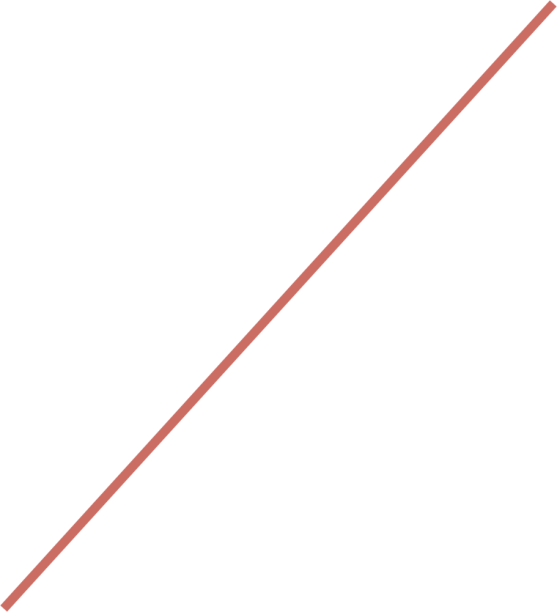 S0
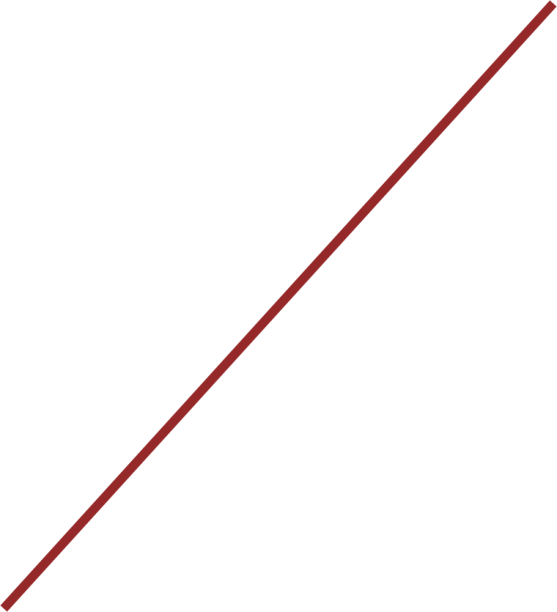 S1
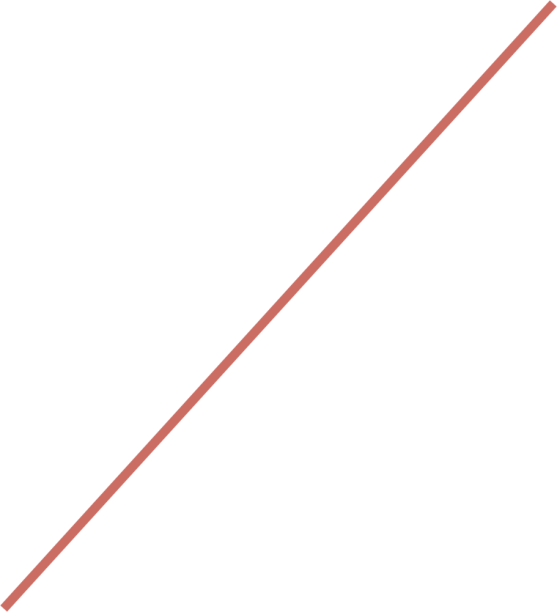 $60, 700
•
$60, 400
•
•
•
$40, 500
$40, 650
Supply increase
Shifts in Supply
P
80
70
Price (dollars)
60
Supply decrease
50
40
30
20
10
Qs
900
300
100
700
500
0
Quantity
Market Equilibrium
Demand and Supply Balance
Equilibrium exists if perfect balance exists in the quantities demanded and supplied.
Equilibrium reflects productive and allocative efficiency. 
Surplus and Shortage
Surplus is excess supply.
Shortage is excess demand.
Market Equilibrium
Equilibrium price & quantity are determined by the intersection of demand & supply curves
At the point of intersection, Qd = Qs
Consumers can purchase all they want & producers can sell all they want at the “market-clearing” price
Beef Example
Qd = 71.26 – 3.4Pb
Suppose  Qs = 62
(Market Period, that is, no time to change output)
Qs = Qd
in equilibrium
62 = 71.26 – 3.4Pb
P
Pb=$2.72
Qd = 71.26 – 3.4($2.72) = 62
Qs
Qd
$2.72
Q
0
62
Beef Example
Qd = 71.26 – 3.4Pb
Suppose  Qs = 50.55 + 2.1Pb
Qs = Qd
in equilibrium
50.55 + 2.1Pb = 71.26 – 3.4Pb
P
Pb=$2.72
Qd = 71.26 – 3.4($2.72) = 62
Qs
Qd
$2.72
Q
0
62
S0
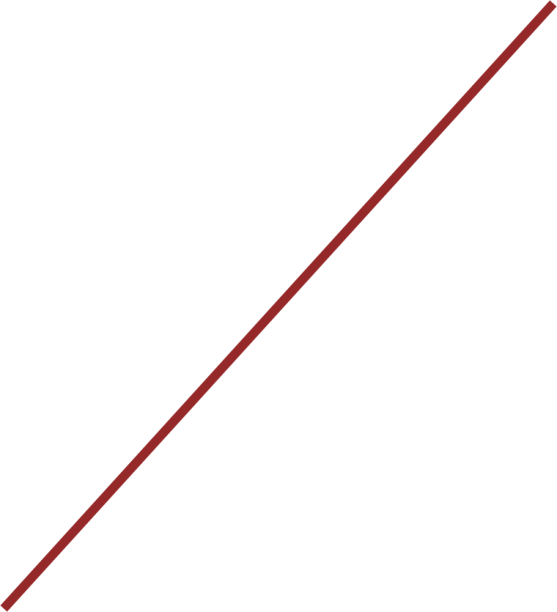 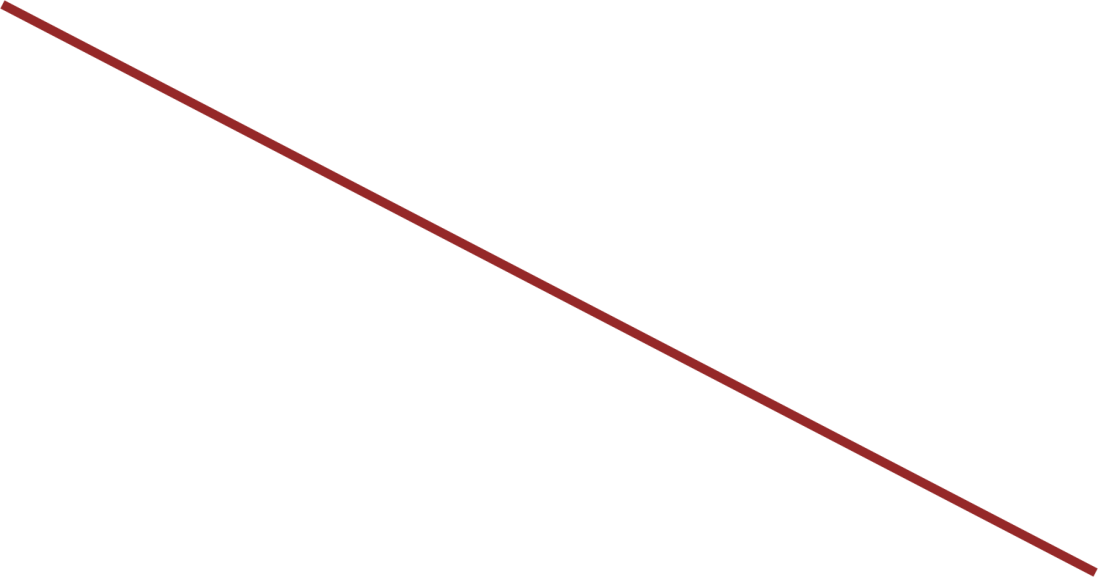 •
•
•
•
•
D0
Market Equilibrium
P
80
70
Price (dollars)
60
50
40
30
20
10
Qd , Qs
900
1,300
300
100
700
1,500
500
1,100
0
Quantity
Comparative Statics
Changes in Equilibrium
Equilibrium exists when there is no economic incentive for change in demand or supply.
Changing demand or supply affects equilibrium.
Comparative Statics
Study of how equilibrium changes with changing demand or supply.
Change continues until a new equilibrium is established.
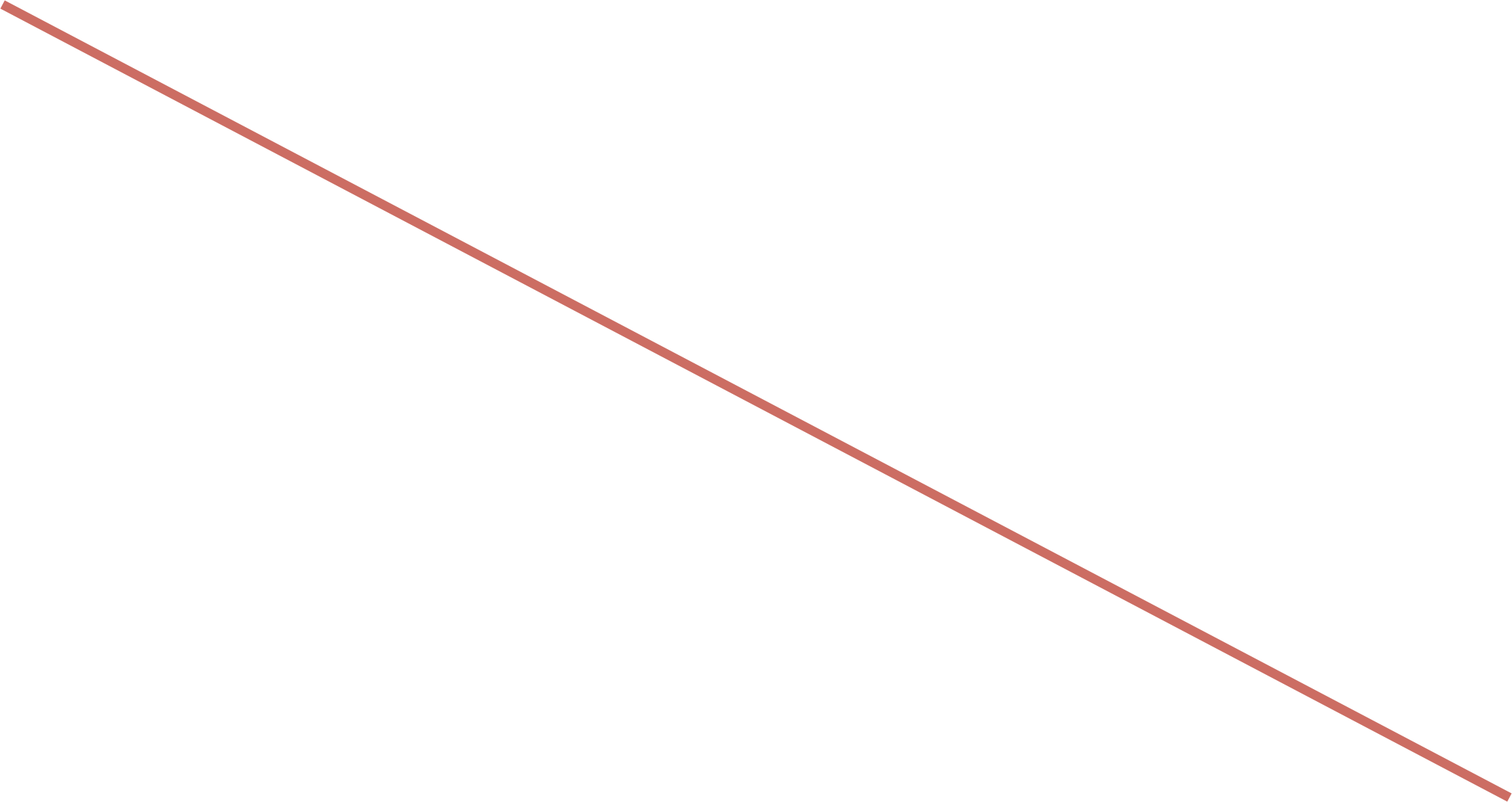 S0
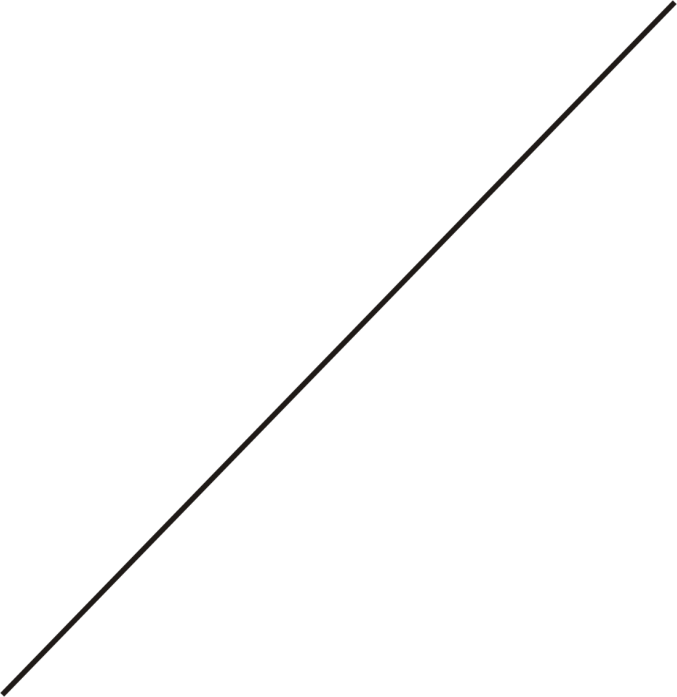 B
•
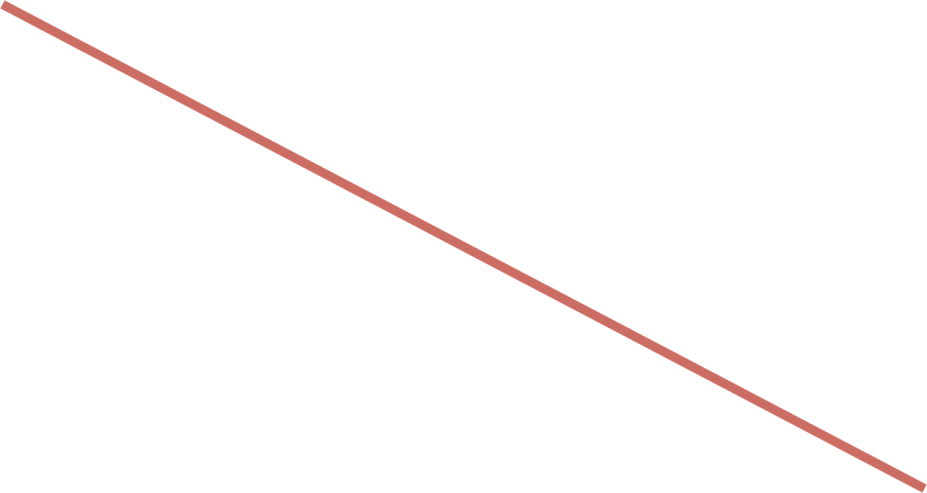 •
•
C
•
D1
D2
Demand Shifts (Supply Constant)
P
80
70
Price (dollars)
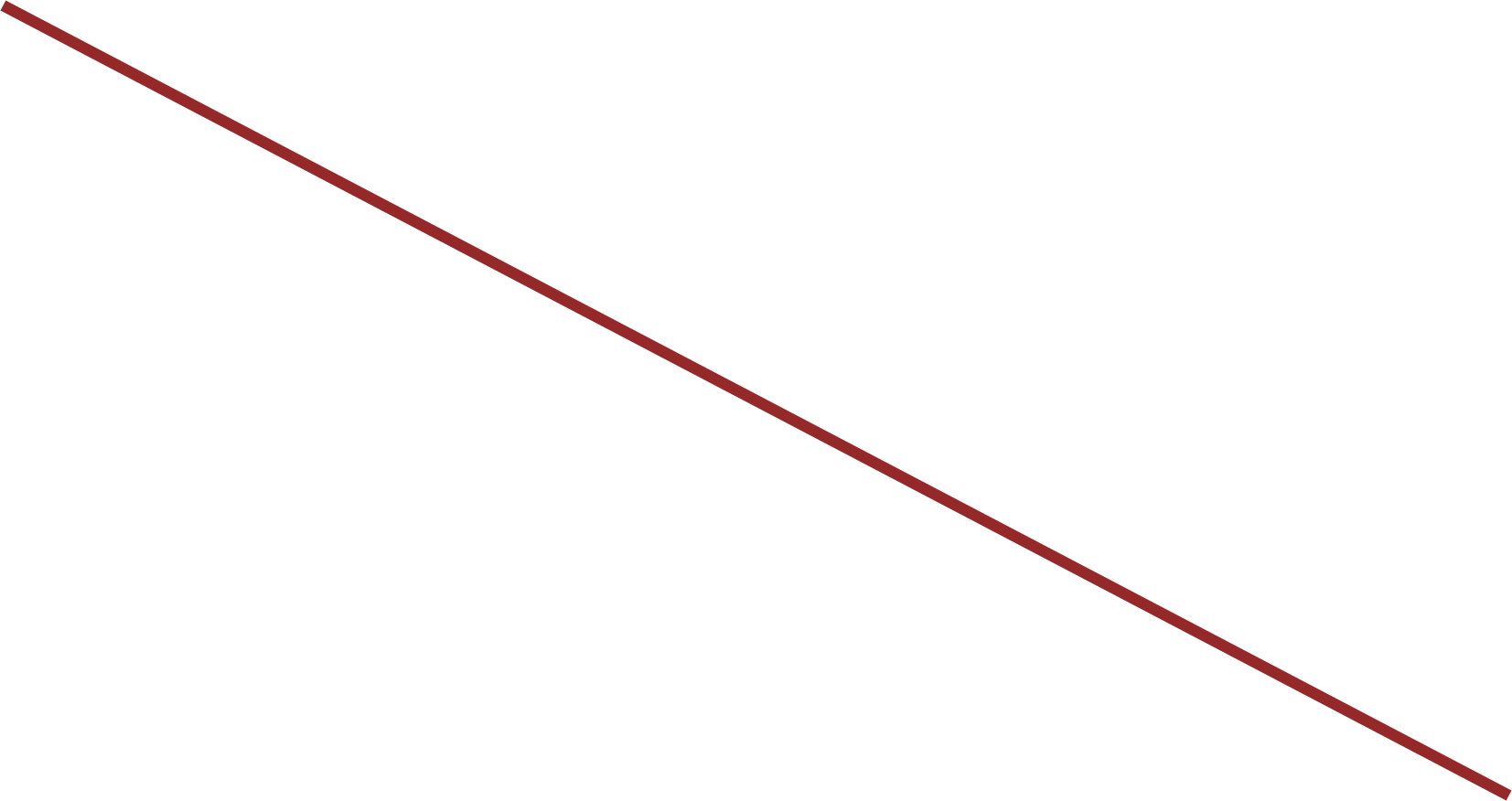 60
50
A
•
40
30
20
10
D0
Qd , Qs
900
1,300
300
100
700
1,500
500
1,100
0
Quantity
S2
S1
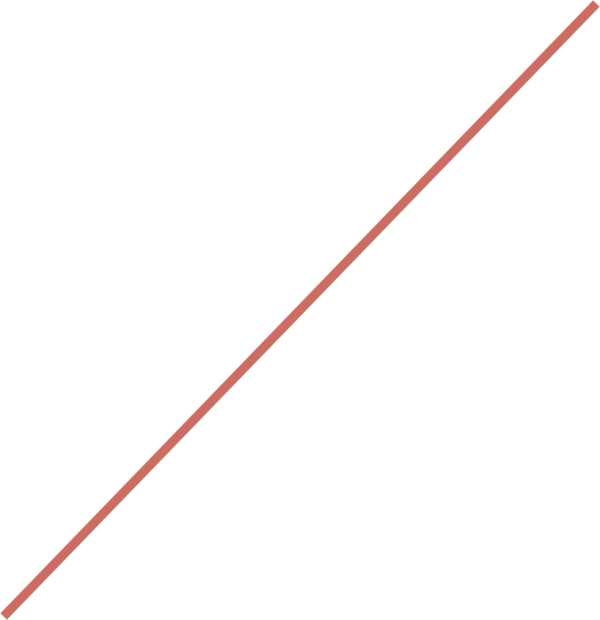 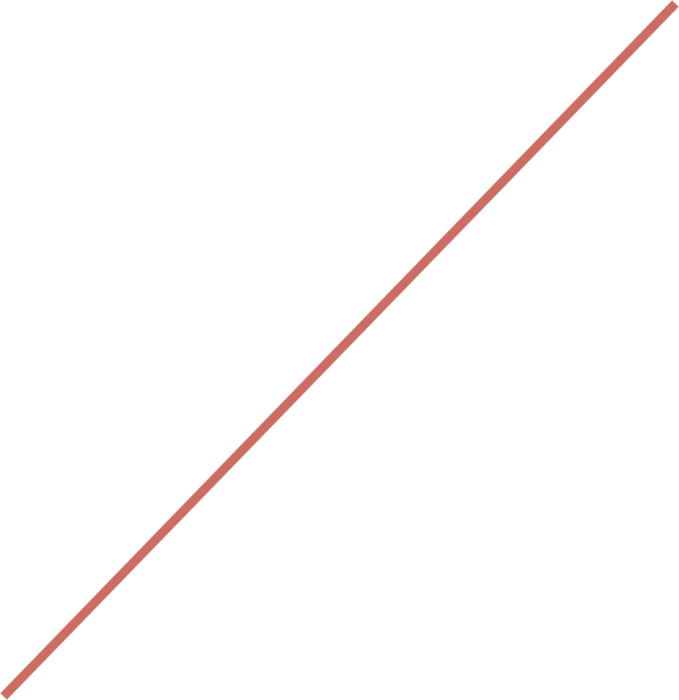 T
•
•
•
•
S
Supply Shifts (Demand Constant)
P
S0
80
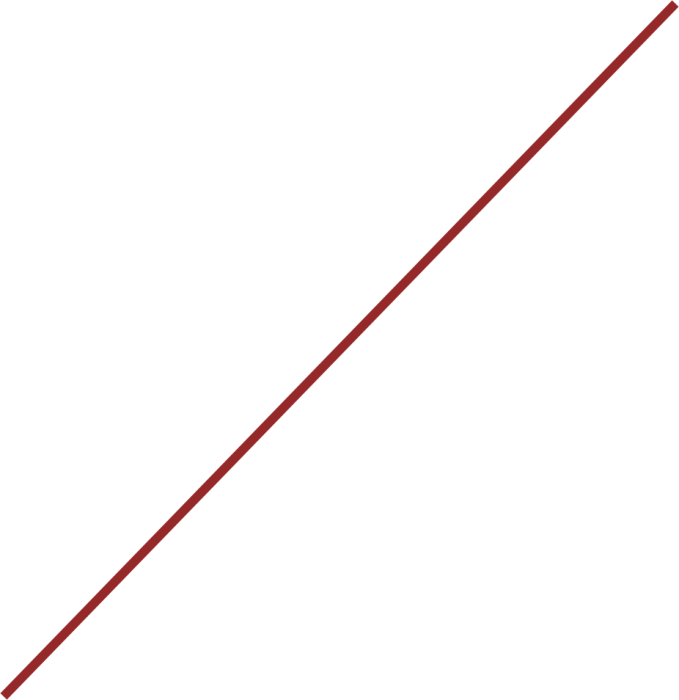 70
Price (dollars)
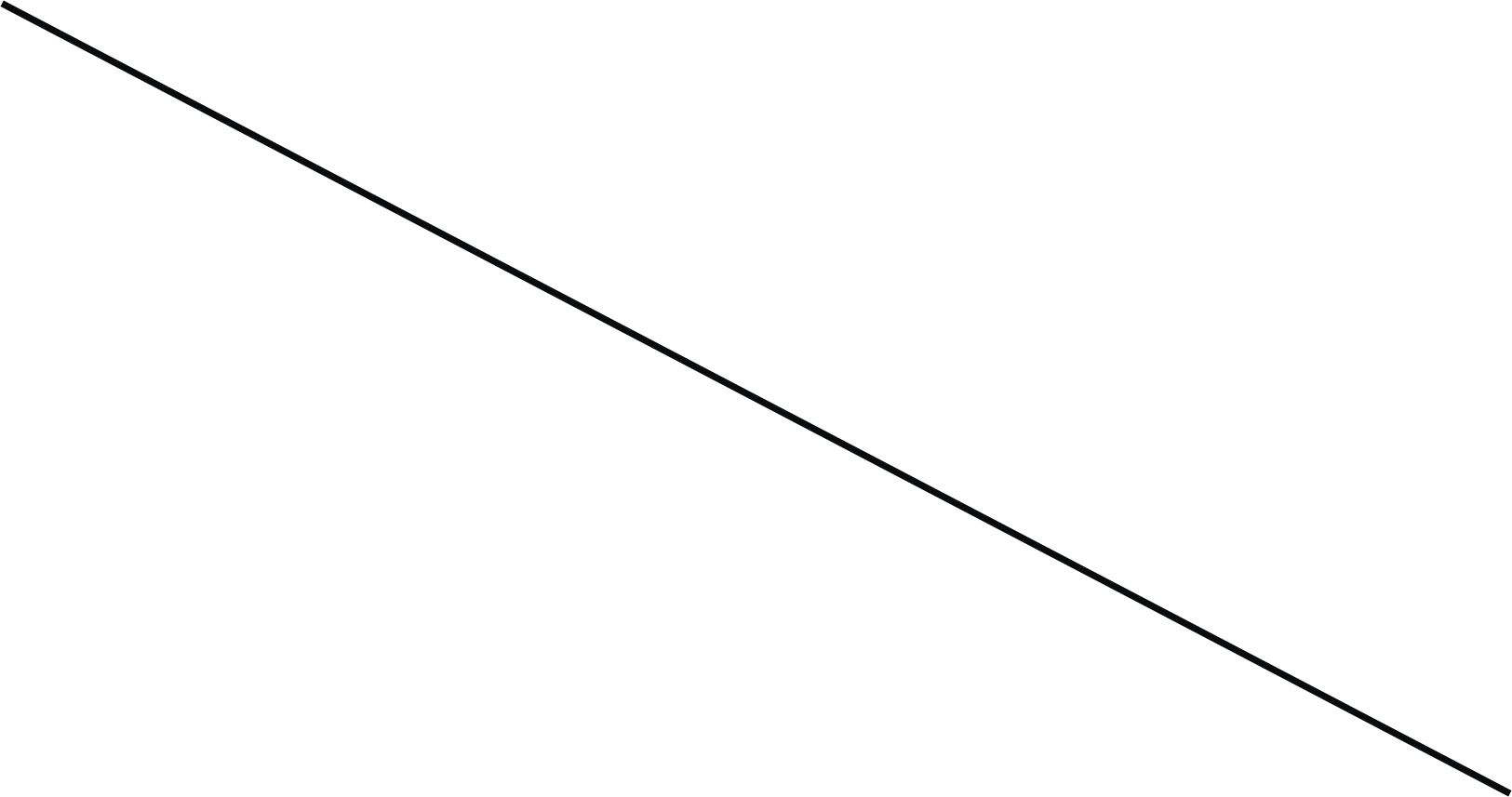 60
50
R
•
40
30
20
10
D0
Qd , Qs
900
1,300
300
100
700
500
1,100
0
Quantity
Simultaneous Shifts
When demand & supply shift simultaneously
Can predict either the direction in which price changes or the direction in which quantity changes, but not both 
The change in equilibrium price or quantity is said to be indeterminate when the direction of change depends on the relative magnitudes by which demand & supply shift
S
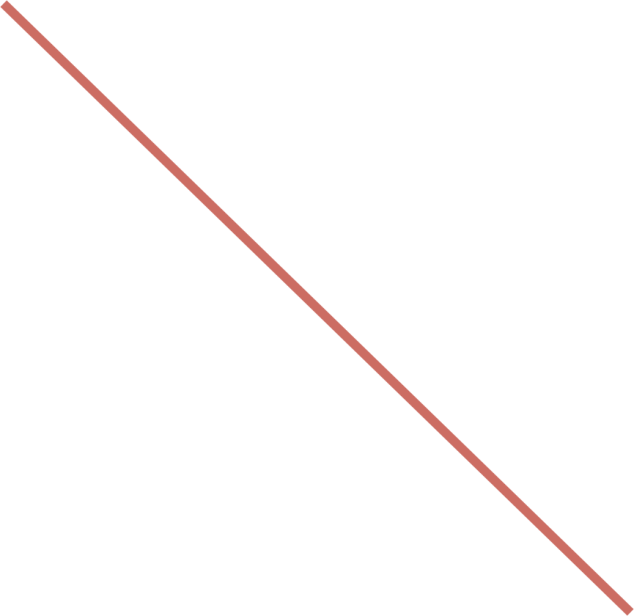 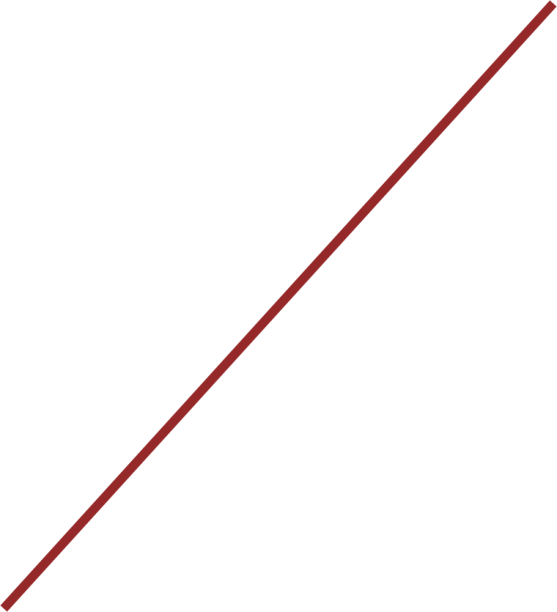 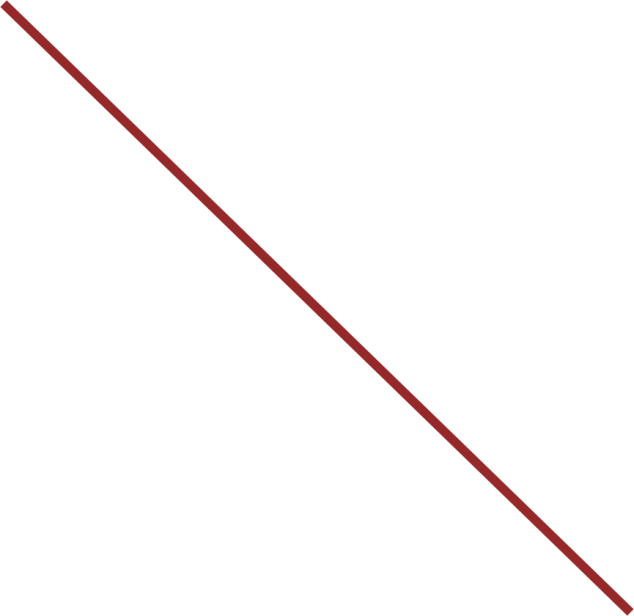 S’
S’’
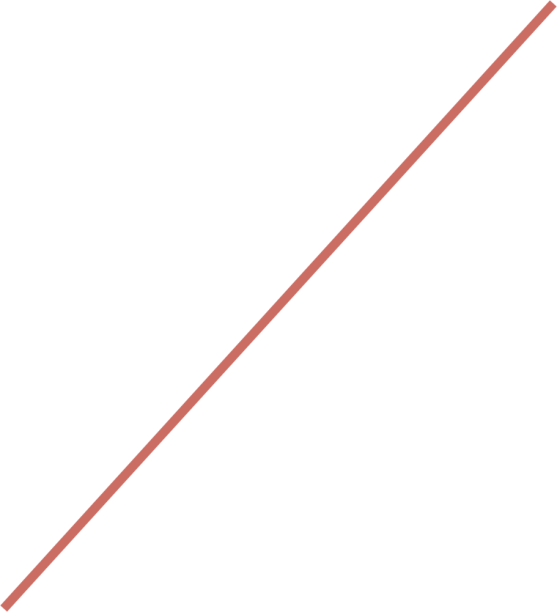 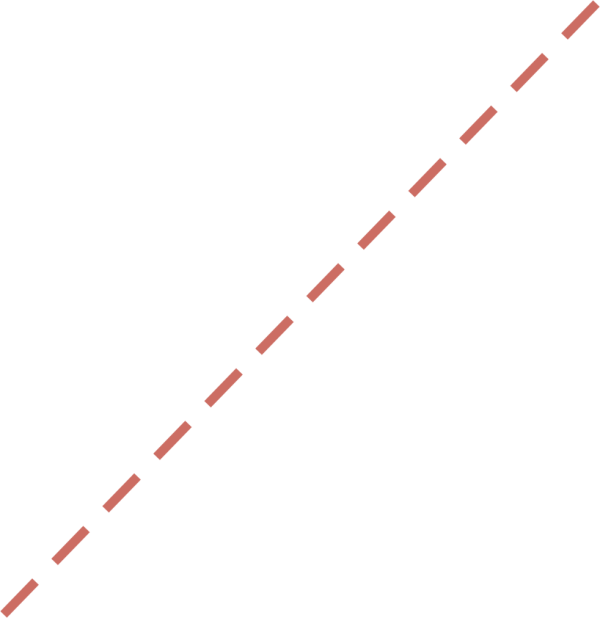 B
•
P’
•
C
P’’
D’
D
Q’
Q’’
Simultaneous Shifts: (D, S)
P
A
•
P
Q
Q
Price may rise or fall; Quantity rises
S
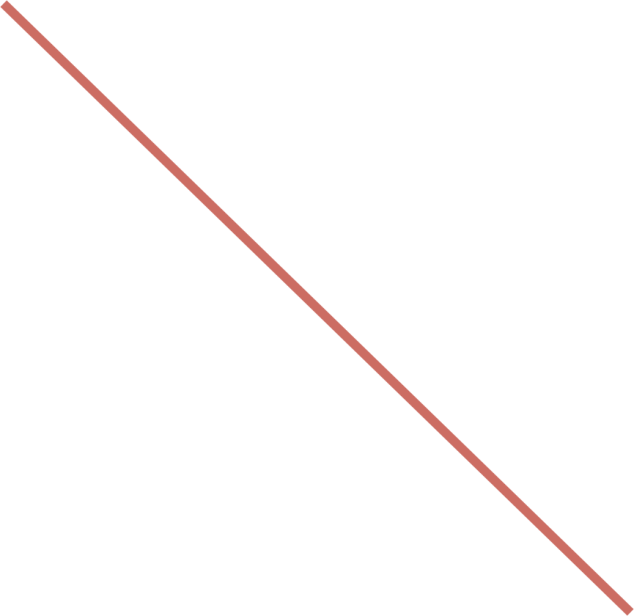 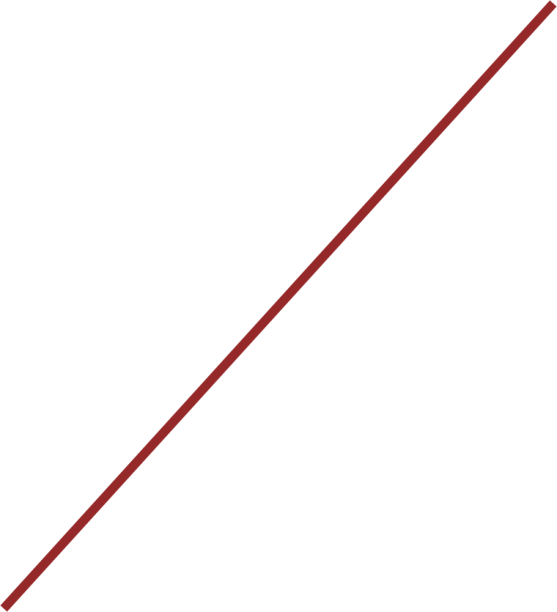 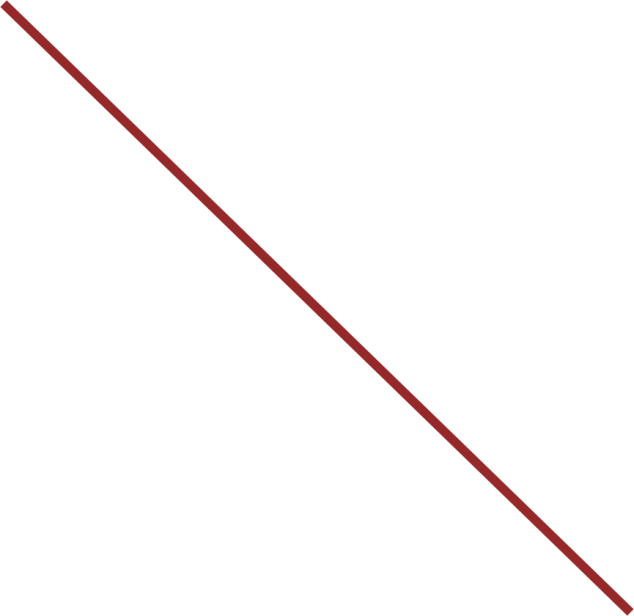 S’
S’’
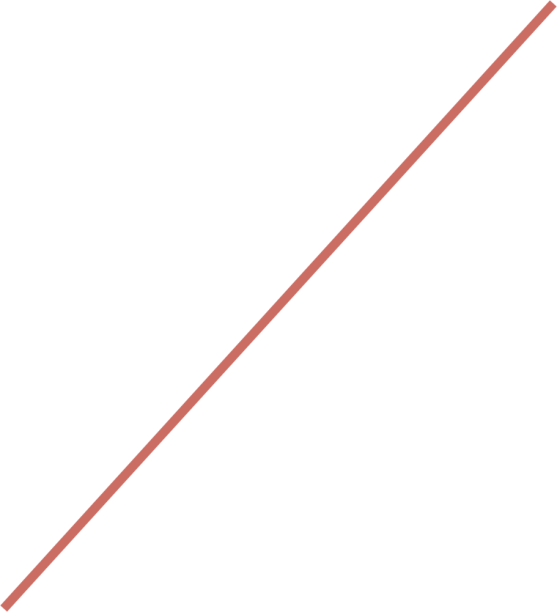 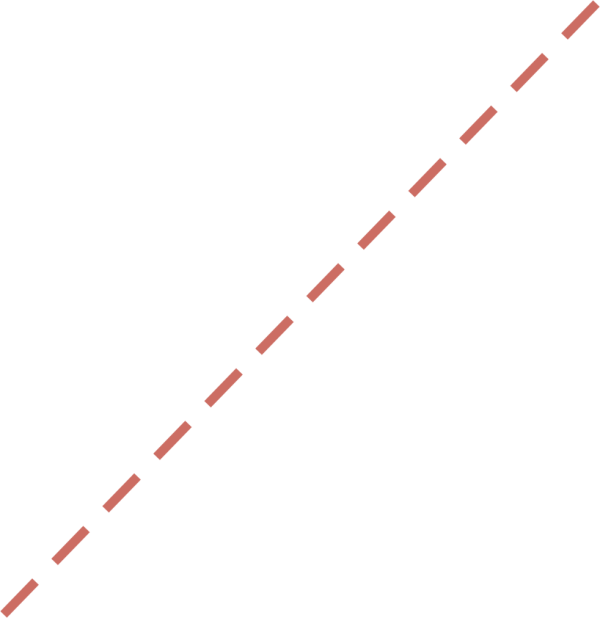 B
•
P’
•
C
P’’
D’
D
Q’
Q’’
Simultaneous Shifts: (D, S)
P
A
•
P
Q
Q
Price falls; Quantity may rise or fall
S’’
S
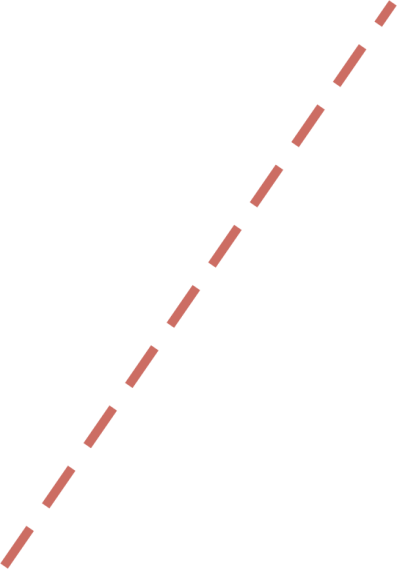 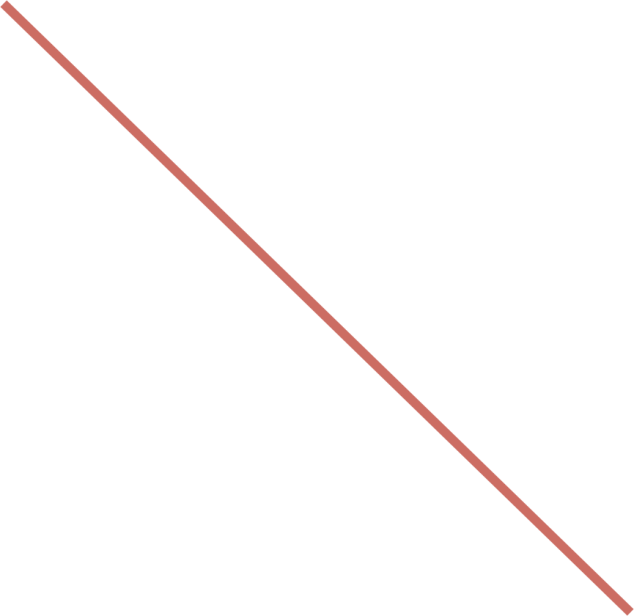 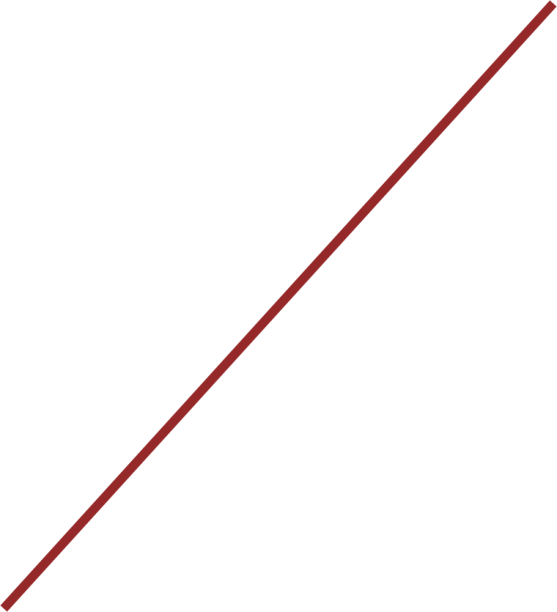 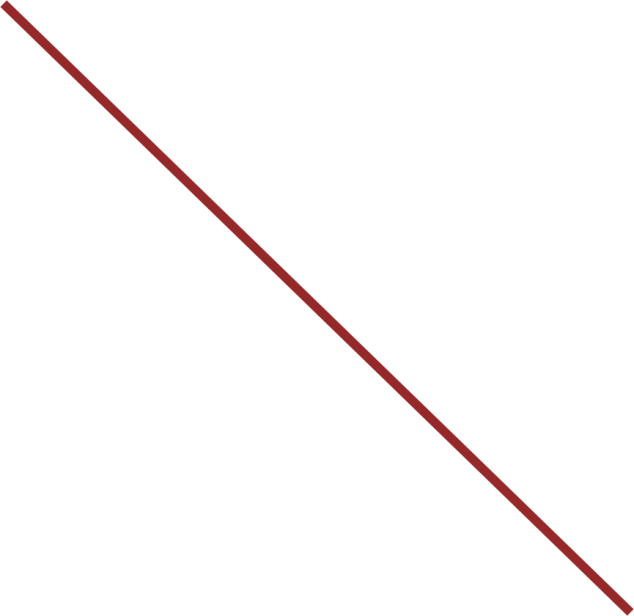 •
S’
C
P’’
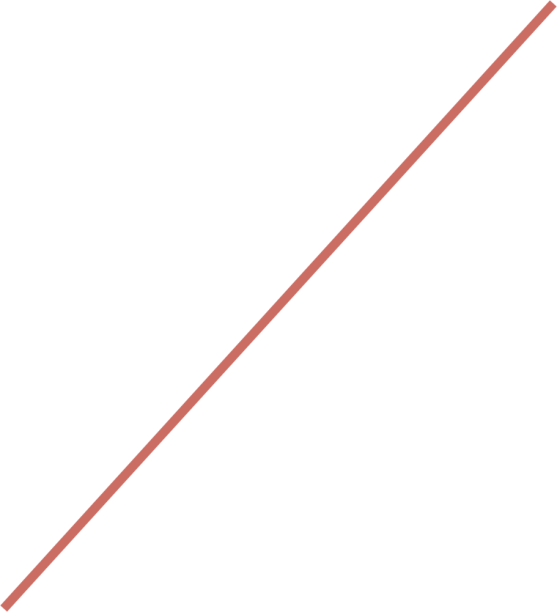 B
•
P’
D’
D
Q’
Q’’
Simultaneous Shifts: (D, S)
P
A
•
P
Q
Q
Price rises; Quantity may rise or fall
S’’
S
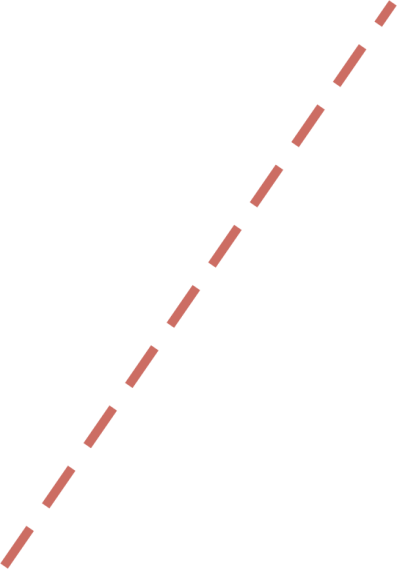 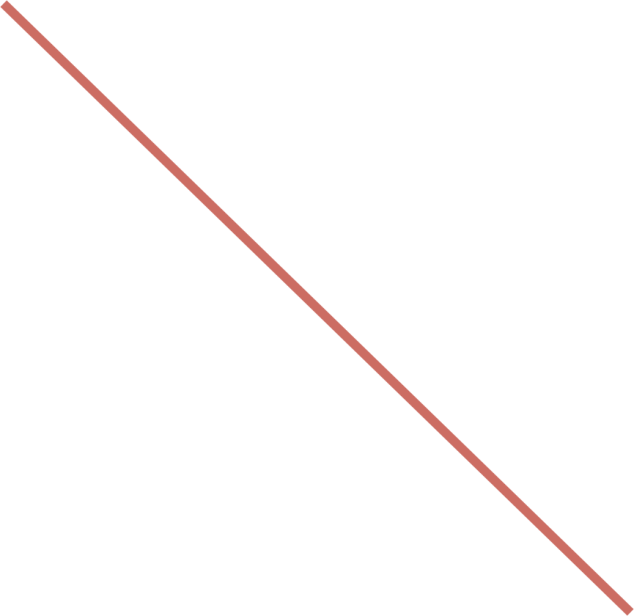 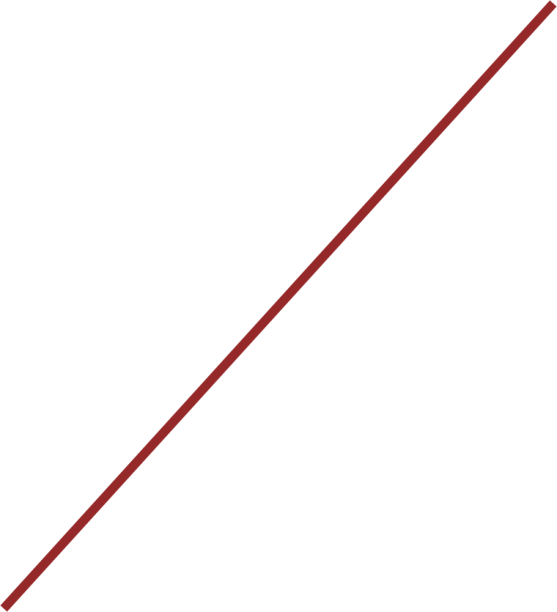 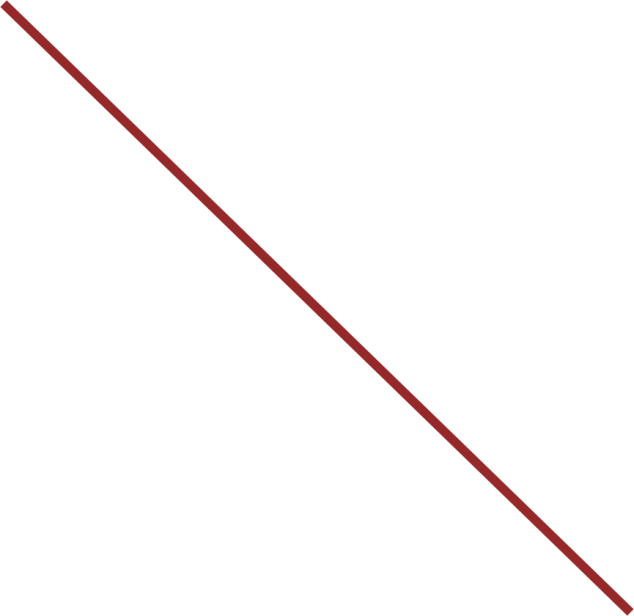 S’
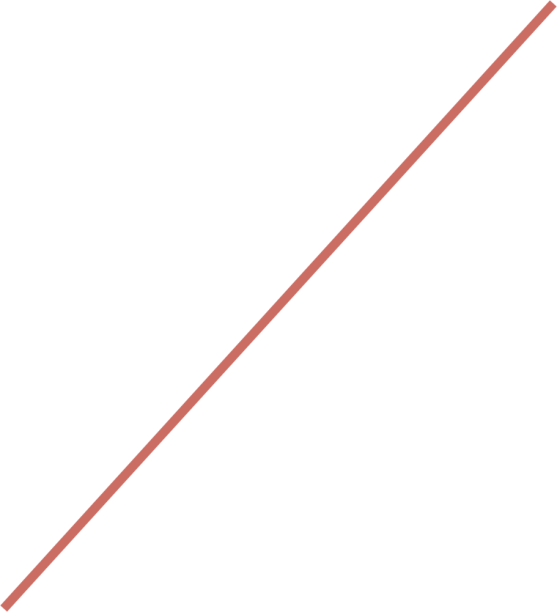 •
C
P’’
•
B
P’
D’
D
Q’’
Q’
Simultaneous Shifts: (D, S)
P
A
•
P
Q
Q
Price may rise or fall; Quantity falls